BIDAN BEKERJA INTERPROFESIONAL( KOLABORASI DAN RUJUKAN)
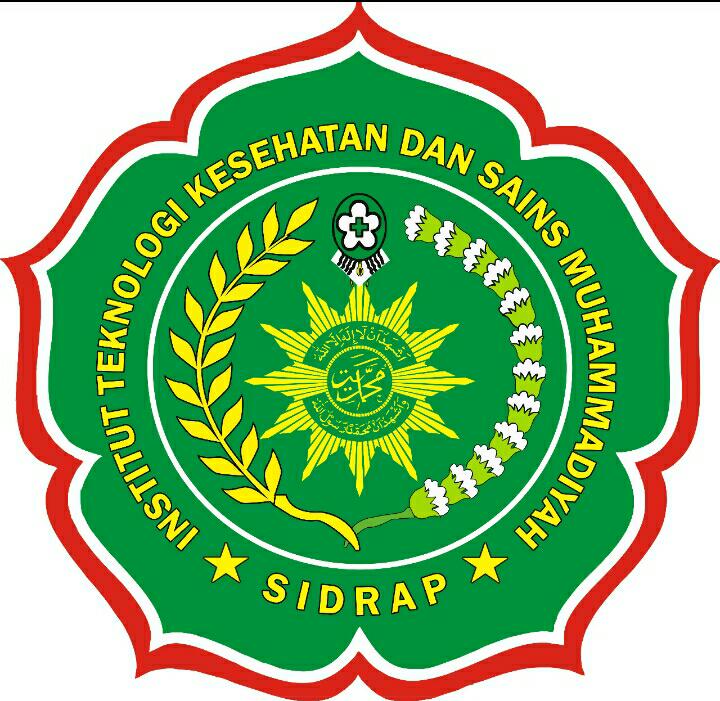 A. PROFESIONALISME BIDAN
Profesionalisme adalah pilar yang akan menempatkan birokrasi sebagai mesin efektif bagi pemerintah dan sebagai parameter kecakapan aparatur dalam bekerja secara baik. Profesionalisme adalah kompetensi, efektivitas, dan efisiensi serta bertanggung jawab.
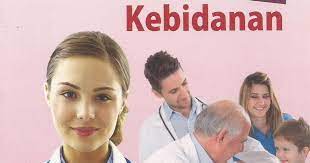 b.PENGERTIAN KOLABORASI
Kolaborasi adalah suatu bentuk interaksi, diskusi, kompromi, kerjasama yang berhubungan dengan individu, kelompok atau beberapa pihak lainnya, baik yang terlibat secara langsung maupun tidak langsung.

Layanan Kebidanan Kolaborasi ialah Layanan yang dilakukan oleh Bidan sebagai anggota team yang kegiatannya dilakukan secara bersamaan atau sebagai salah satu urutan dari sebuah proses kegiatan pelayanan kesehatan.
NEXT
Tanggung jawab kebidanan Kolaborasi :

• Memberikan asuhan kebidanan pada ibu hamil dengan resiko tinggi dan pertolongan  
       pertama pada kegawatan yang memerlukan tindakan kolaborasi.			
• Memberikan asuhan kebidanan pada ibu dalam masa persalinan dengan resiko tinggi 
       dan kegawatan yang memerlukan pertolongan pertama dengan tindakan kolaborasi 
       dengan melibatkan klien / keluarga
• Memberikan asuhan kebidanan pada ibu dalam masa nifas.
• Memberikan asuhan kebidanan pada Bayi Bru Lahir (BBL)
• Memberikan asuhan kebidanan pada balita
C. SISTEM RUJUKAN
Menurut Notoatmojo dalam tobing (2016) system rujukan adalah system pelimpahan tanggung jawab dalam penanganan pasien dari satu fasilitas kesehatan menuju ke fasilitas kesehatan yang lain baik itu secara vertical (unit yang mampu menangani ) maupun secara horizontal ( unit yang memiliki  kemampuan yang sama ).
Hal hal yang harus di siapkan saat merujuk kehamilan atau persalinan
Bidan , memastikan pasien harus di damping tenaga kesehatan yang memiliki kemampuan untukmenangani kegawatdaruratan ketika melakukan rujukan.
Alat, dalam melakukan rujukan alat-alat yang harus di bawah tensimeter, dan alat partus set untuk bersiap siaga.
Memberitahukan keluarga kondisi pasien sehingga harus di rujuk.
Next
Hal hal yang harus di siapkan saat merujuk kehamilan atau persalinan
surat rujukan yang berisi identitas dan hasil pemeriksaan yang di berikan pada pasien.
Obat obatan
Kendaraan
Dan dana dari pihak keluarga pasien
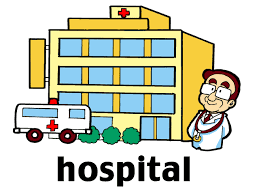 System rujukan di pemerintahan :
BPJS Kesehatan sebagai badan pelaksana merupakan badan hukum publik yang dibentuk untuk menyelenggarakan program jaminan kesehatan bagi seluruh rakyat Indonesia. Puskesmas yang merupakan fasilitas kesehatan tingkat pertama yang bekerjasama dengan BPJS Kesehatan harus menyelenggarakan pelayanan kesehatan komprehensif.
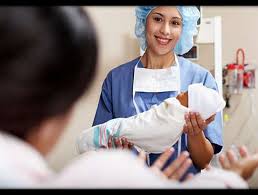 Pembelahan Biner
TERIMAKASIH 